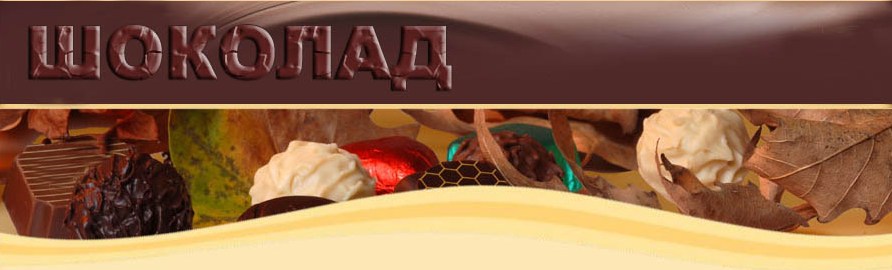 «Все остальное это просто еда. 
 А шоколад это шоколад»                      Патрик Скин Кэтлинг
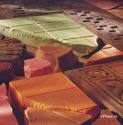 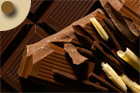 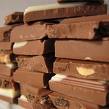 [Speaker Notes: Слайд №1]
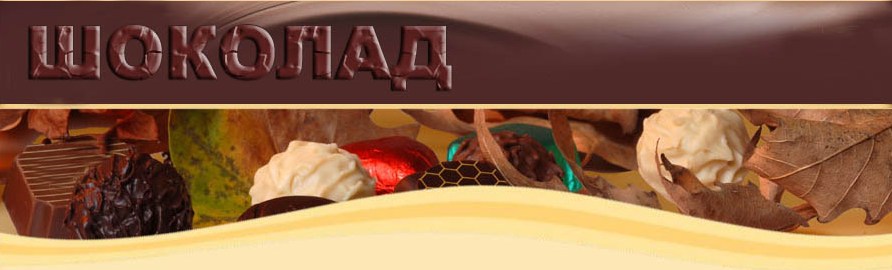 Откуда взялся шоколад?
Свою кулинарную жизнь шоколад начал как пенистый напиток под названием «чоколатль», который  майя и ацтеки пили уже за 2000 лет до н. э. 
Постепенно шоколад получал все большее распространение.
Из Испании шоколад проник в Европу. В Англии «шоколадные дома» быстро оказались более посещаемы, чем кофейные или чайные салоны.
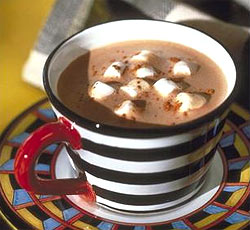 [Speaker Notes: Слайд №2]
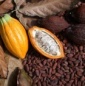 Какао (шоколадное дерево)
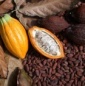 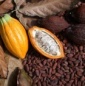 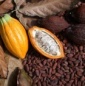 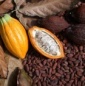 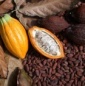 КАКАО (Theobroma cacao) или шоколадное дерево, имеет наибольшее значение среди всех стеркулиевых. Они произрастают в низменностях  
Центральной и тропической Южной Америки. Это 
небольшие деревья обычно с цельными листьями 
и большей частью с очень крупными продолгова -
тыми плодами с деревянистым околоплодником и
многочисленными семенами, погруженными в 
мякоть. У многих видов мякоть плодов съедобна,
а семена после ферментации идут на приготовление какао и шоколада.
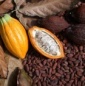 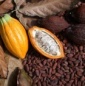 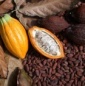 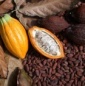 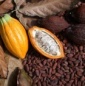 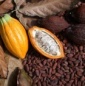 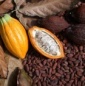 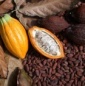 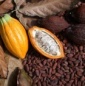 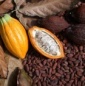 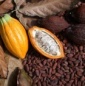 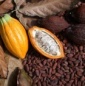 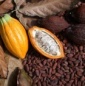 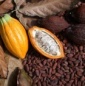 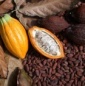 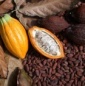 Семена какао были впервые привезены в Европу в
 1520 г. завоевателем Мексики Эрнаном Кортесом. 
Ацтеки использовали семена какао для 
приготовления особого напитка, обладающего 
тонизирующими свойствами. В настоящее время 
какао широко культивируют во многих странах с
 влажным тропическим климатом, особенно в Гане 
и в Бразилии.
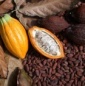 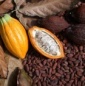 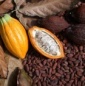 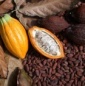 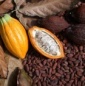 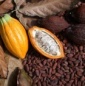 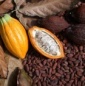 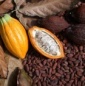 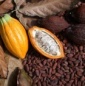 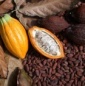 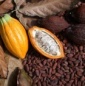 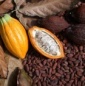 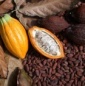 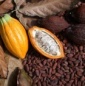 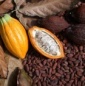 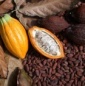 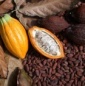 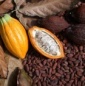 [Speaker Notes: Слайд №3]
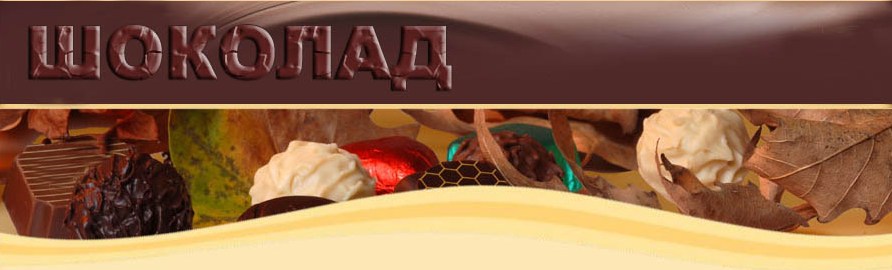 Польза шоколада
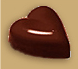 Ученые установили, что запах шоколада является индуктором положительных эмоций, а также способствует выработки серотонина — гормона счастья, отсутствие которого ведет к депрессиям.
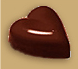 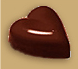 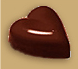 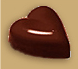 Что касается действия шоколада на зубы, новости самые приятные! Недавно было установлено, что в шоколаде имеется вещество, подавляющее действие бактерий, образующих зубной камень.
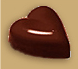 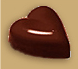 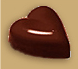 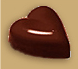 [Speaker Notes: Слайд №4]
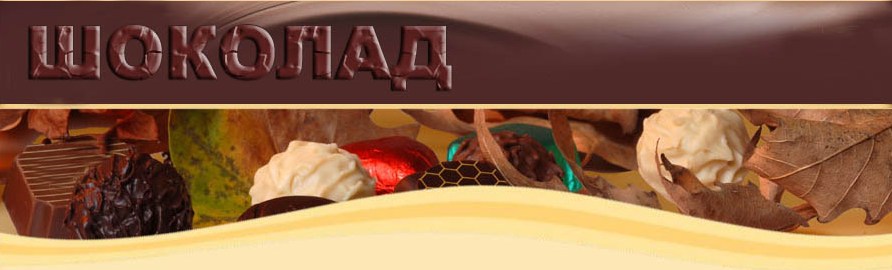 Вред шоколада
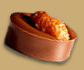 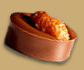 Однако все это прямо пропорционально зависит от количества съеденного лакомства. Английские ученые после серии «опытов над добровольцами» пришли к определенному выводу: 4-недельное потребление небольшого (до 40 граммов в сутки) количества шоколада никак на коже не отразится. Зато ежедневное употребление 250 граммов шоколада в течение недели скажется весьма и весьма неблагоприятно. А еще шоколад может спровоцировать аллергические реакции.
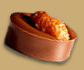 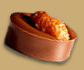 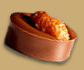 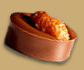 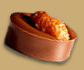 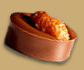 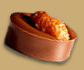 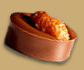 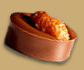 [Speaker Notes: Слайд №5]
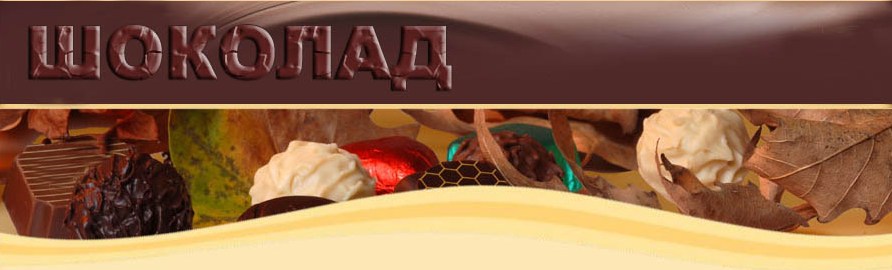 Что можно приготовить из шоколада?
Пирог с белым шоколадом
Горячий шоколад
«Щедрый десерт» с сыром «Маскарпоне», клубникой и шоколадом
Вишня в шоколаде 
Бананы в шоколаде
Суфле из черного шоколада
Шоколадный торт-пралине
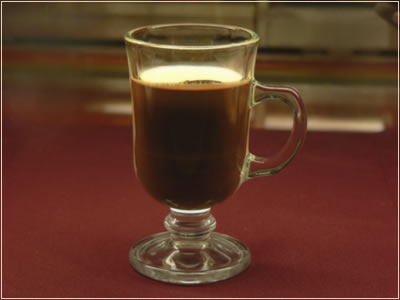 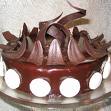 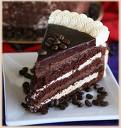 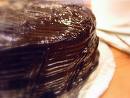 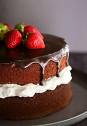 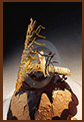 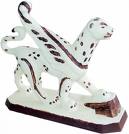 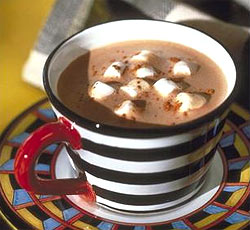 [Speaker Notes: Слайд №6]
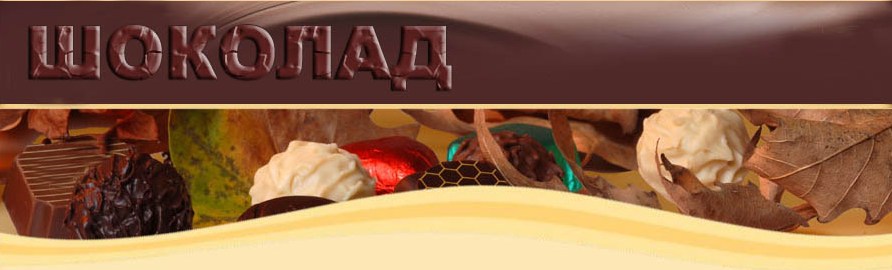 Каким бывает шоколад?
Черный шоколад
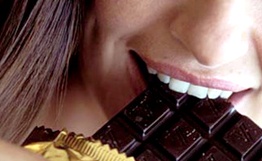 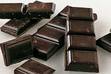 Черный шоколад это, пожалуй, самый уважаемый сорт шоколада   во всем мире. Процент содержания какао-бобов в таком шоколаде   может колебаться от 30 и до 90 %.
  Ученые, в свою очередь, говорят   о том, что черному шоколаду необходимо отдать дань, как очень   полезному продукту. Мало того, что от него никогда не бывает сыпи.      Нельзя не отметить огромный вклад черного шоколада в борьбу с бичом современной цивилизации – синдромом хронической усталости.
[Speaker Notes: Слайд №7]
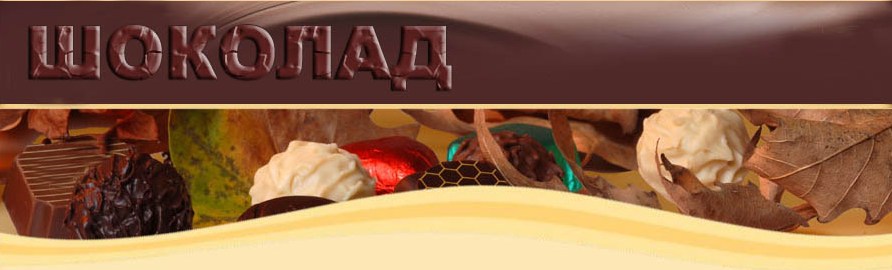 Молочный шоколад
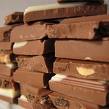 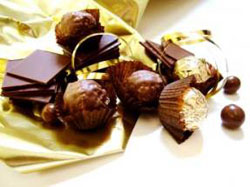 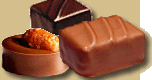 Молочный шоколад содержит шоколадный ликер, какао-масло, ваниль, молочный порошок и лецитин.   Он содержит меньше шоколадного ликера, нежели черный шоколад, и по этой причине не обладает славно известным насыщенным вкусом. Молочный шоколад предпочитают есть в виде плиток, но иногда его используют и в десертах, выпечке и конфитюрах.  Стоит отметить, что лучшим способом узнать, какой же сорт шоколада оптимален при выпечке, это попробовать блюдо – шоколад не должен менять его вкус.
[Speaker Notes: Слайд №8]
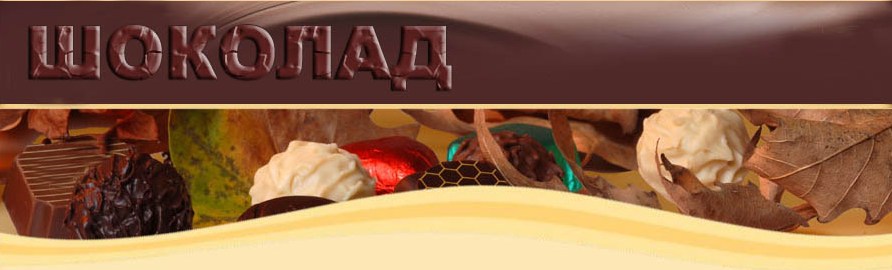 Белый шоколад
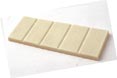 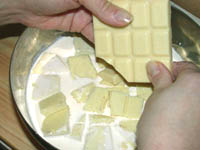 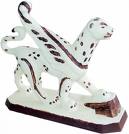 Белый шоколад это сладкая смесь сахара, какао-масла, и молочных белков. В отличие от других сортов шоколада, белый шоколад не содержит шоколадного ликера или какао-порошок. Белый шоколад часто используют для украшения блюд в виде стружки или пастообразной субстанции.
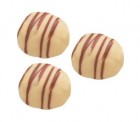 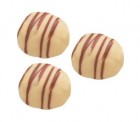 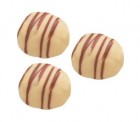 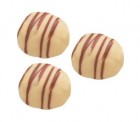 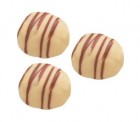 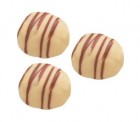 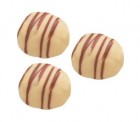 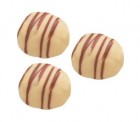 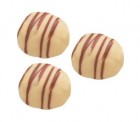 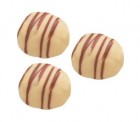 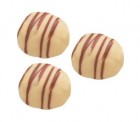 [Speaker Notes: Слайд №9]
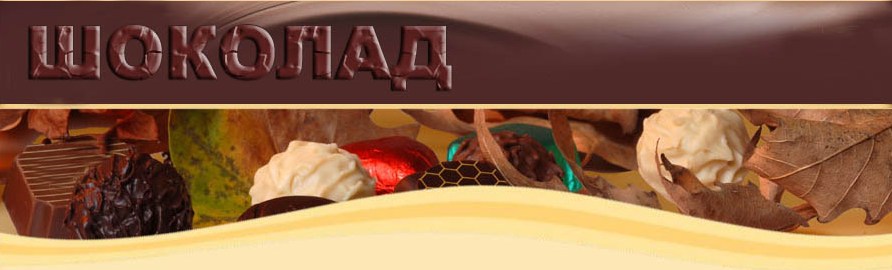 «Девять из десяти человек говорят, что любят шоколад. Десятый человек всегда врет».                                                Джон Туллиус
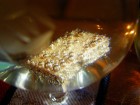 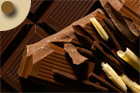 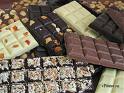 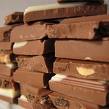 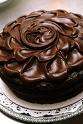 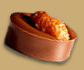 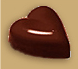 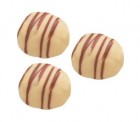 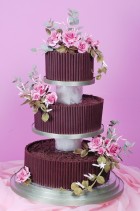 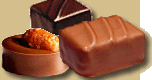 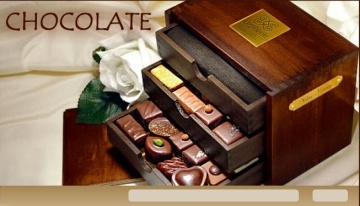 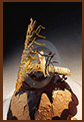 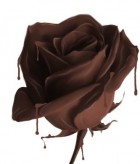 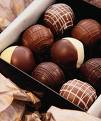 [Speaker Notes: Слайд №10]